CT105-3-M Cloud Infrastructure and Services
Cloud Security – Control Mechanisms
Lesson: Cloud Security
This lesson covers the following topics:
Classification of information security controls
Administrative, physical and technical security mechanism
Governance, risk management, and compliance
Key activities for audits
Module: Introduction to Cloud Computing
[Speaker Notes: This lesson covers security controls deployed in the cloud environment and various security mechanisms to fight against the threats. It also covers the areas of cloud governance, key steps of risk management, compliance that control IT operations, and key auditing activities in cloud.]
Security mechanisms
Information security controls
Corrective control
Detective control
Preventive control
The goal is to detect an attack that has occurred in the cloud environment.
The goal is to avoid a vulnerability being exploited in the cloud environment.
The goal is to reduce the after-effects of an attack by restoring the system to its expected state.
They are used when the preventive controls are failed.
They are used during or after an attack has been detected.
Deterrent control
Aim is to reduce the likelihood of a vulnerability being exploited in a cloud environment by warning the attackers.
Example: Data restore from backup
Example: Physical security for the data center, firewall, hardening, and authentication mechanism
Example: Audit trails and logs
Security mechanisms classification: Administrative security
Security mechanisms can be broadly classified into three types
1. Administrative security
Includes security and personnel policies or standard procedures
Includes regulatory compliance, policies, and procedures, contracts and SLAs, background verification of the employees, and trainings
2. Physical security
3. Technical security
Security mechanisms classification: Physical security
Security mechanisms can be broadly classified into three types
1. Administrative security
24/7/365 onsite security
Biometric or security badge-based authentication
Video surveillance cameras to monitor the activity
2. Physical security
Redundant utilities for HVAC systems
Sensors and alarms to detect unusual activities and fire
3. Technical security
Use metal detection to screen the visitors
Security mechanisms classification- Technical security
Security mechanisms can be broadly classified into three types
1. Administrative security
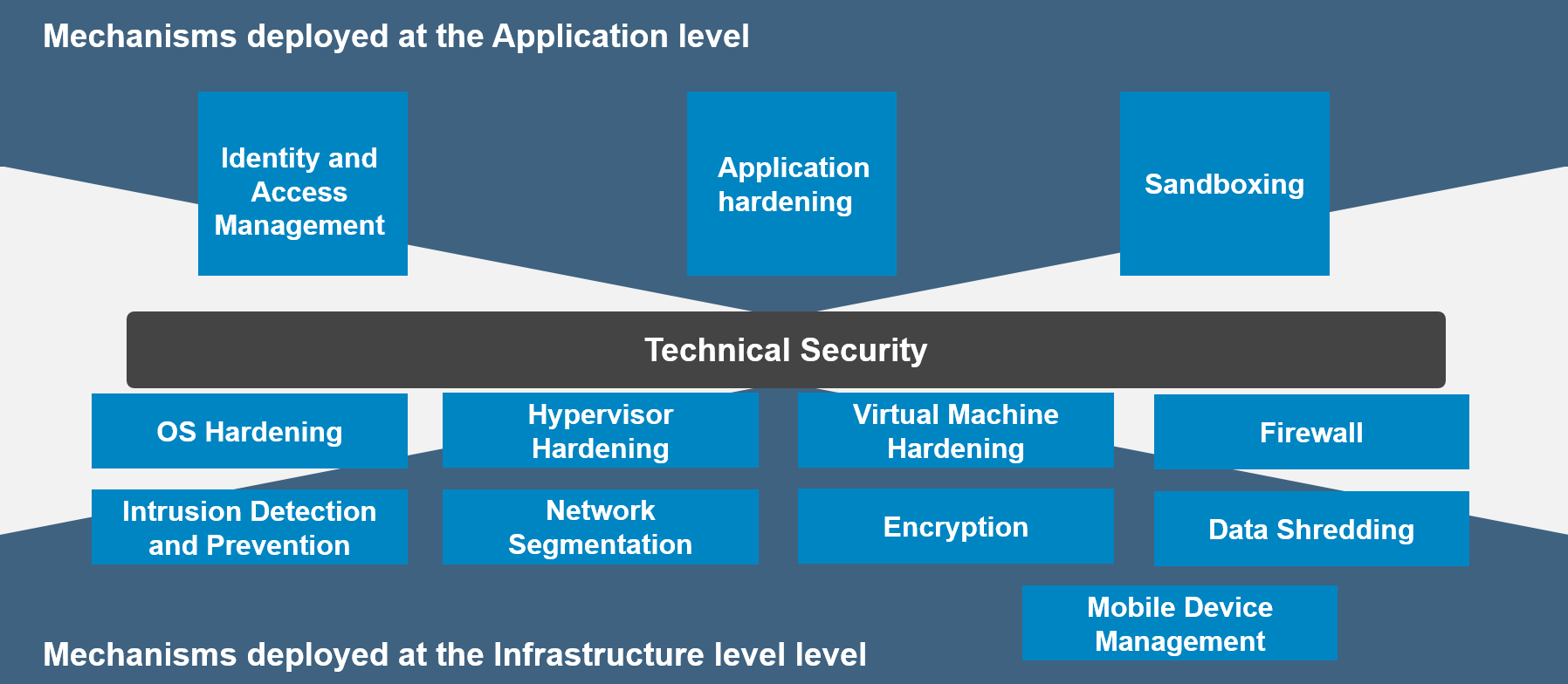 2. Physical security
3. Technical security
Identity and access management
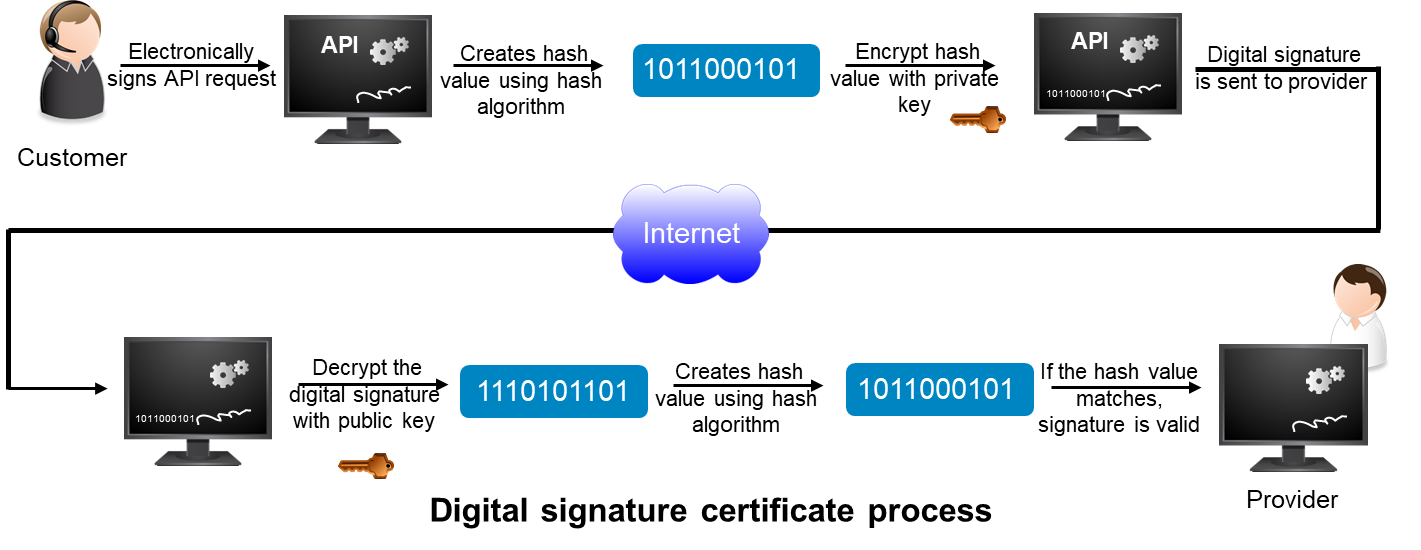 [Speaker Notes: SHA 256]
Identity and access management(Cont’d.)
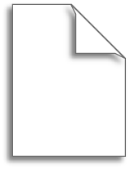 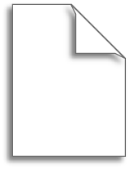 Abc@123
App 1
App 2
513862
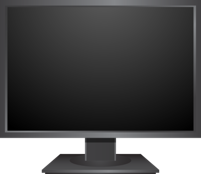 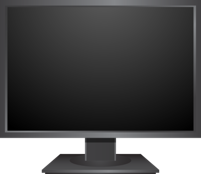 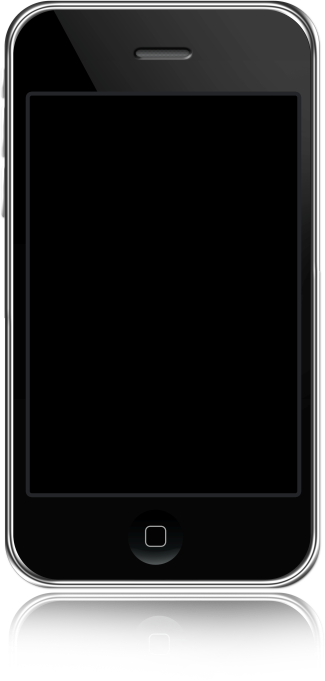 Username
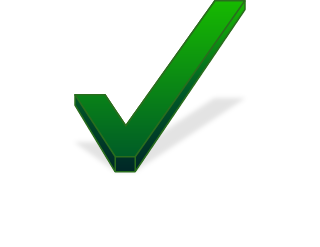 Password
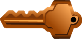 Token
Successfully
Authenticated
Login
Role-based access control
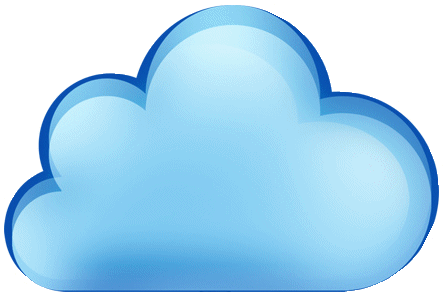 A secure method of restricting access to the user based on their respective roles.
Multifactor authentication
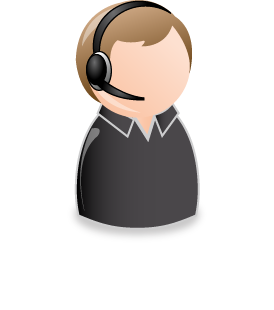 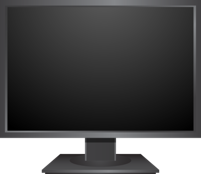 Public cloud
Username
Abc@123
Password
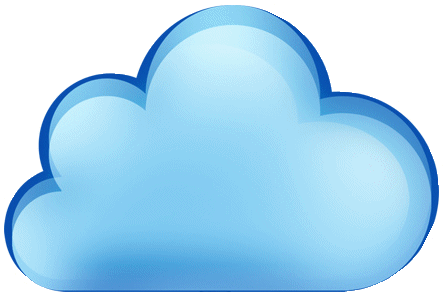 Login
Provides a greater degree of control over cloud resources.
Customer/User
Private cloud
Single Sign-on
Application hardening
Application hardening checklist
Identify security policies and procedures
Consider transmission of credentials over the network
Implement ACI
Secure third party applications and tools
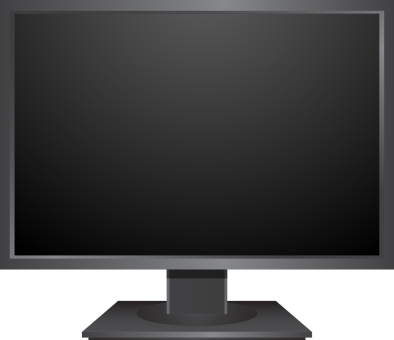 Install current application updates or patches
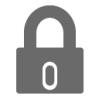 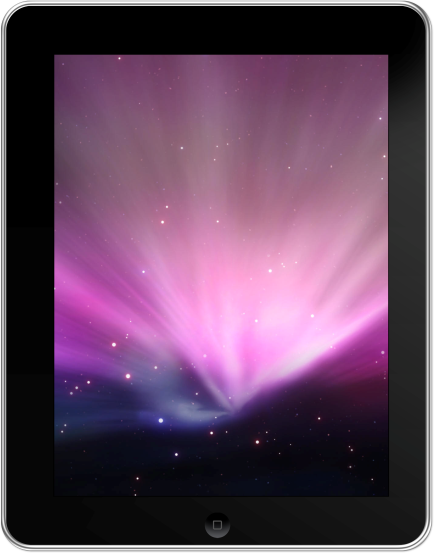 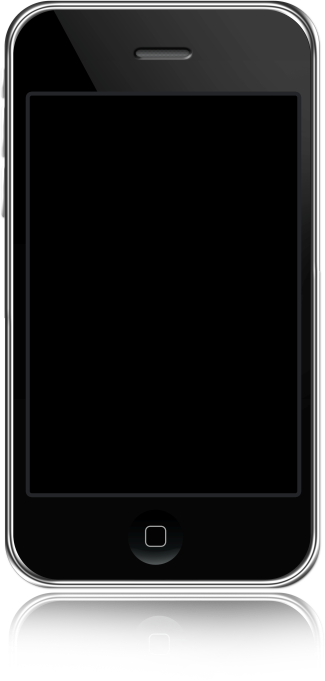 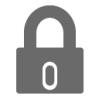 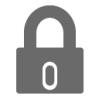 Application hardening
[Speaker Notes: Client  Interface HotelBooking
Construction logic: which class/method will be called based on client’s request

Client  Interface HotelBooking  ConstructionLogic 
Construction logic: which class/method will be called based on client’s request]
Sandboxing
Sandboxing mechanism provides the isolation capability by packaging the application and data with the infrastructure that it runs on along with the security policies.
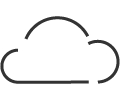 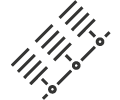 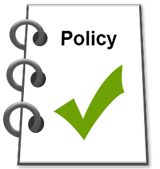 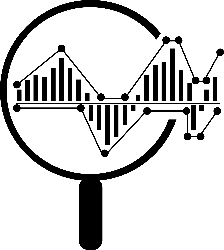 To test and verify the untrusted applications
To analyze the threats in the environment
To create a uniform environment
Operating system hardening
Deletion of unused files and programs
Operating system hardening includes:
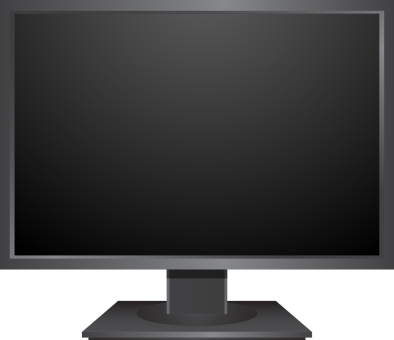 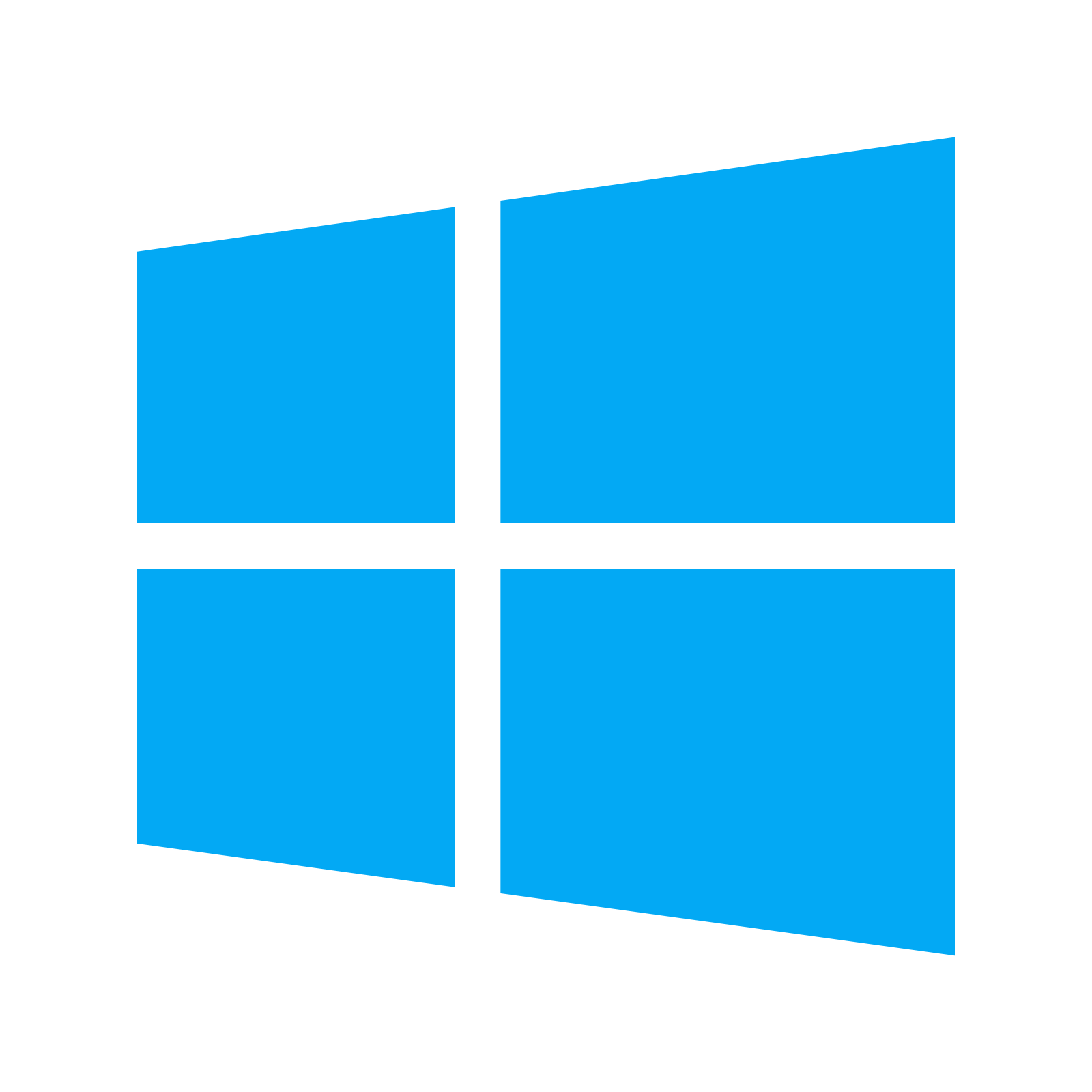 Configuration of the components following the hardening checklist
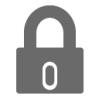 Installation of current OS updates—patches
Performing vulnerability scanning and penetration testing
Operating system hardening
Hypervisor hardening
Hypervisor hardening includes:
Separation of management network from the VM network
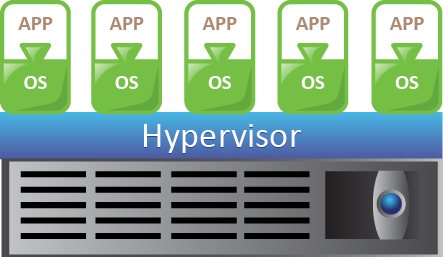 Installation of security critical hypervisor updates
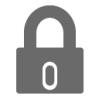 Accessing the management server be restricted to authorized administrators
Given least privileges to service accounts
Hypervisor hardening
Disabling the services which are not used in everyday operations.
Virtual machine hardening
Virtual machine hardening includes:
Change the default configuration of the VM
VM4
VM5
VM3
VM2
VM1
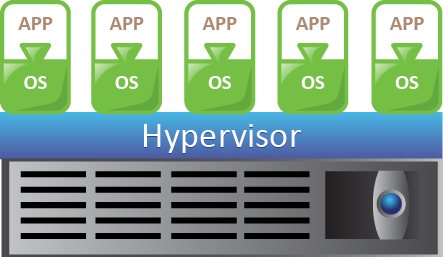 Disconnection of the virtual components that are not required
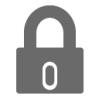 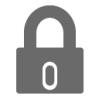 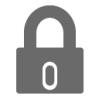 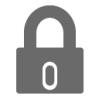 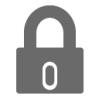 Ensuring that the security mechanisms are enabled, and are up-to-date
Virtual machine hardening
Isolation of the VM network using VLANs
Creation of the virtual machine from the VM template
Firewall
Cloud-based firewall
Traditional firewall
Implemented at host level
Implemented at network level
Monitors the network traffic
Protects consumers infrastructure
Protects cloud infrastructure
Offered in FWaaS, SaaS, and SECaaS
Filters the traffic based on the defined set of security rules
Offered in IaaS and PaaS
Establishes a barrier between the internal network and Internet
Firewall use case: Demilitarized zones
VMs that need the Internet access to use the public cloud are placed between two sets of firewalls.
Exposed compute systems or VMs may or may not be allowed to communicate with internal resources.
Secures all the internal resources while still allowing Internet-based access only to the selected resources.
VM2
VM1
VM3
VM4
VM5
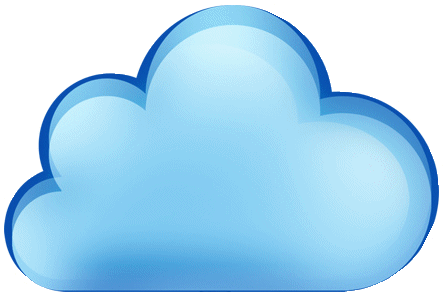 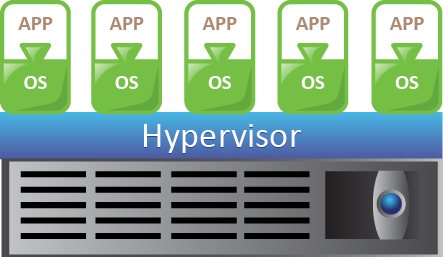 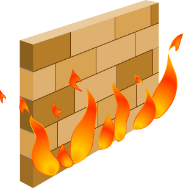 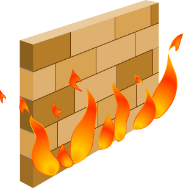 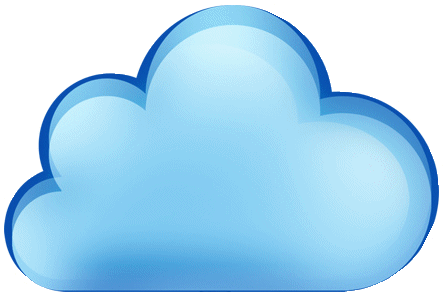 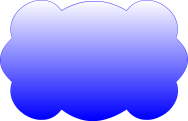 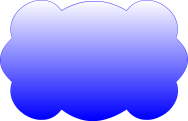 Public cloud
Internet
Intranet
Private cloud
Demilitarized zone
Demilitarized zone in a hybrid cloud scenario
Intrusion detection and prevention systems
Intrusion detection system (IDS)
Intrusion prevention system (IPS)
A security tool, that detects the events that can cause exploitation of vulnerabilities in the cloud provider’s network or server
A security tool that prevents the events after they have been detected by the IDS
Intrusion detection classification
Signature-based
Anomaly-based
Laser-based
Compares the signature against observed events by relying on a database that contains known attack patterns, or signature.
Compares the observed events with the normal activities to identify the abnormal patterns.
Uses laser light source that produces narrow and invisible light beam to guard the physical premises.
Network segmentation
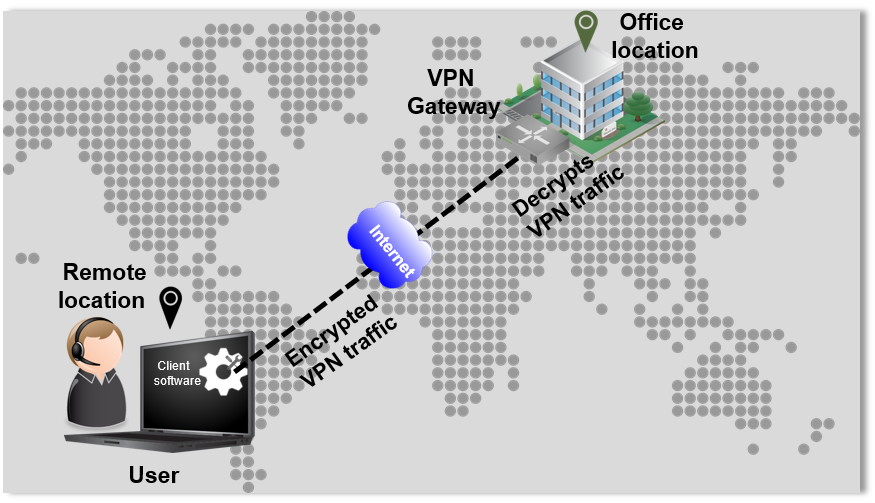 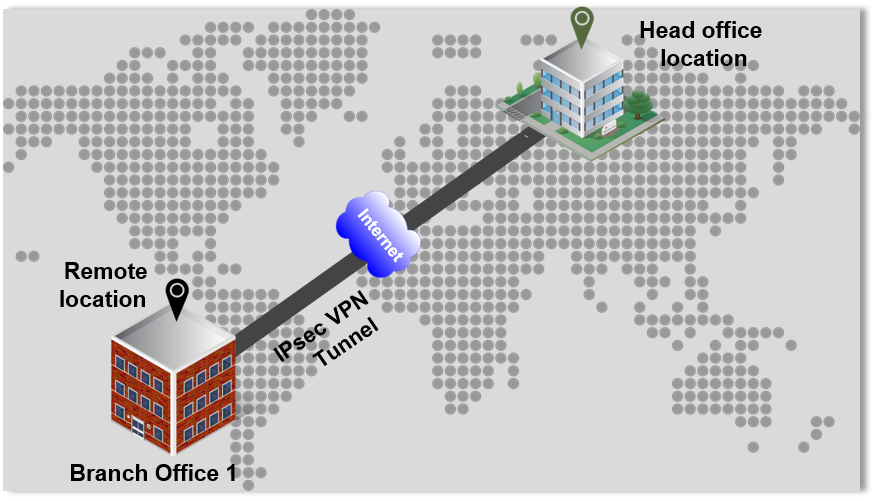 Remote-site VPN
Site-to-site VPN
IPsec protocol creates an encrypted tunnel from provider’s site to the customer’s site.
A remote customer initiates a remote VPN connection request using a VPN client software installed on their system.
Network segmentation(Cont’d.)
Network virtualization implementation methods
Virtual Local Area Network (VLAN)
Virtual Storage Area Network (VSAN)
Virtual network created on a physical SAN
Virtual network created on a physical LAN
Builds larger consolidated fabrics and still maintain the required security and isolation between them.
Divide a large LAN into smaller virtual LANs or combine separate LANs into one or more virtual LANs
VLAN extension in hybrid cloud
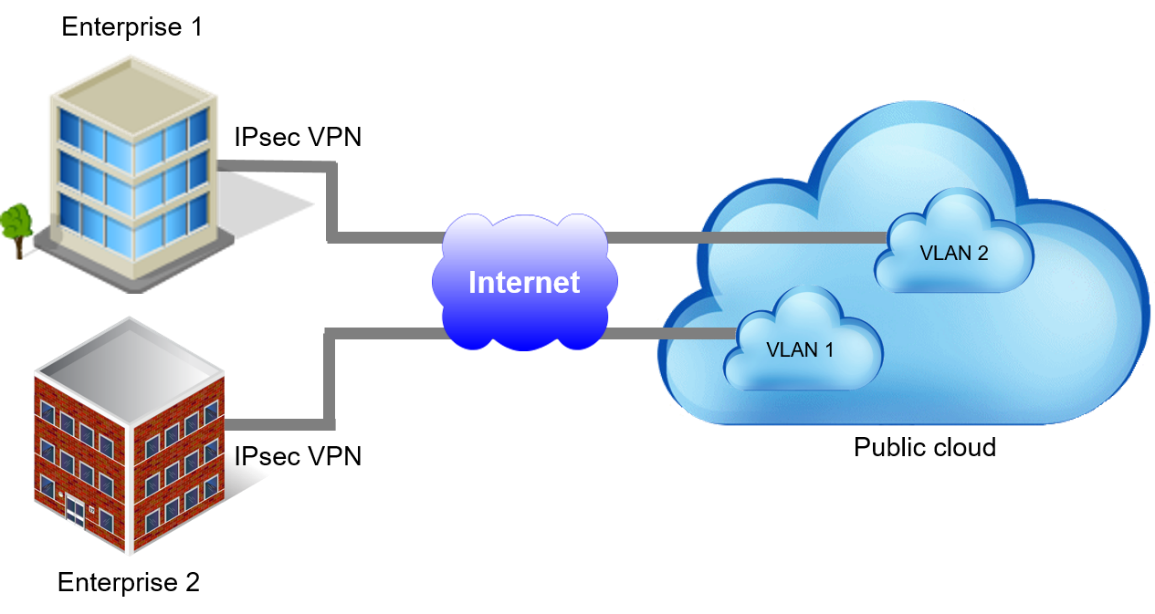 Hybrid cloud use case:
Workload migration
Web application hosting 
Application development and testing
Disaster recovery
Same IP address, subnet mask, and default gateway, as the once used in their own private data centers.
VLAN extension from enterprise data center to public cloud
Encryption
Secure Socket Layer (SSL)
A standard security technology that uses data in-flight encryption to establish a secure connection between a provider’s web server and customer’s browser through Internet.
Data encryption is a cryptographic technique in which data is encoded and made unreadable to eavesdroppers.
Data in-flight encryption
Process of encrypting the data that is being transferred over a network.
Performed at network level
Data at-rest encryption
Process of encrypting the data that is stored on a storage device.
Performed at storage level
Data shredding
Data deleted by the customer or a process leaves traces on the system
Deletes data or residual representations of data
An attacker may perform unauthorized recovery of consumers’ data
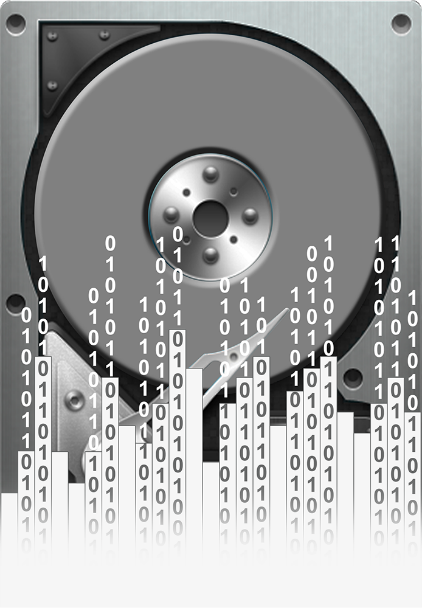 Providers may create multiple copies of consumers data at multiple locations
Data shredding mechanism should be deployed at all location where the data is stored
Data shredding
Mobile device management
Secure
Challenges
Solution
Manage
BYOD policy at workplaces has created considerations for security and data privacy
MDM is a security solution to monitor, manage, and secure the employees mobile devices that are being used in the workplace.
Monitor
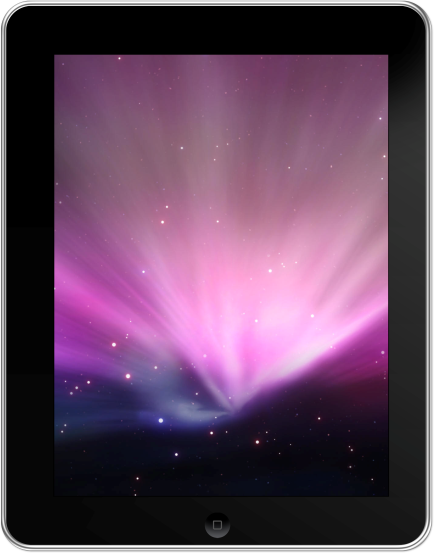 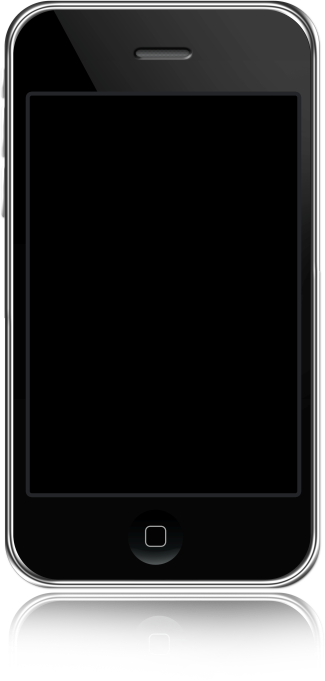 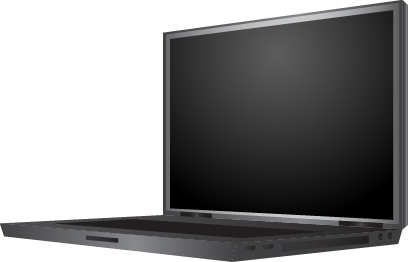 Mobile devices may have varied mobile service providers and varied operating systems
Mobile device management
Security-as-a-Service
Gartner estimates that the cloud-based security services market reaches close to $9 billion by 2020
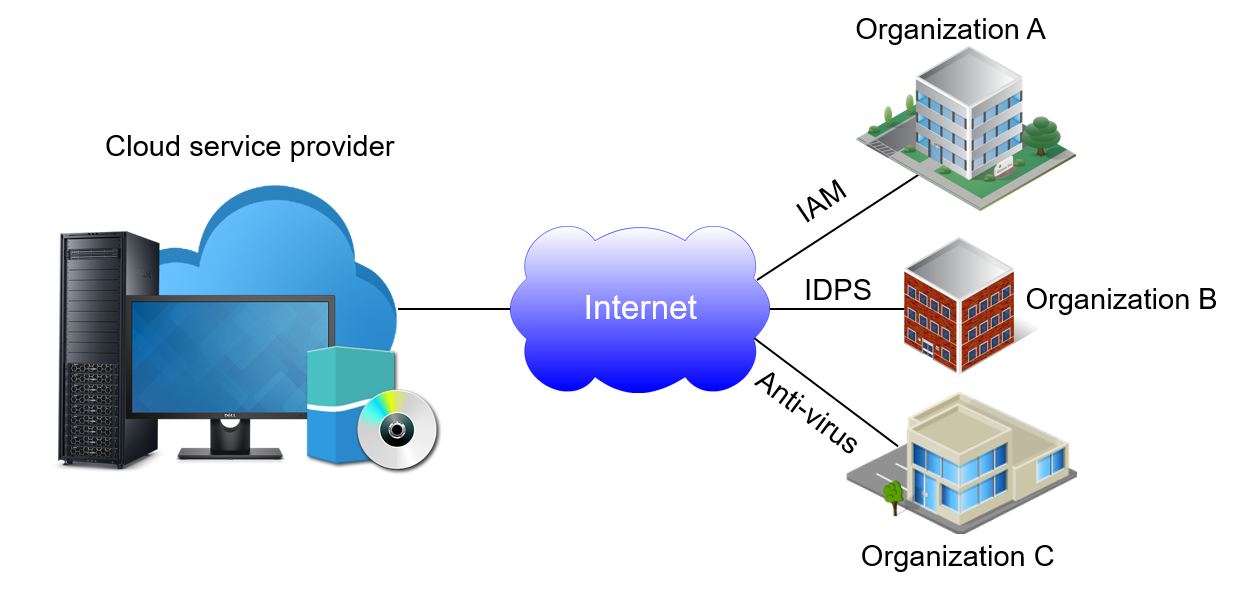 Cloud service provider delivers various security mechanisms through cloud - SECaaS
Governance, risk, and compliance
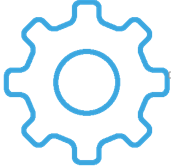 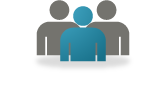 !
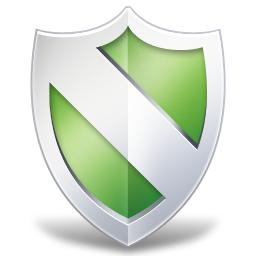 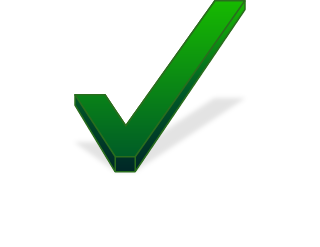 GRC is a term encompassing processes that help an organization to ensure that their acts are ethically correct and in accordance with their risk appetite.
Compliance
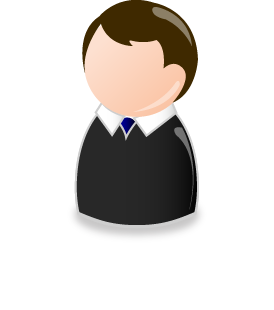 Compliance
Governance
Risk management
Assures that the policies are being enforced
Authority for making policies
Restricting access to certain users
Governance
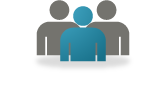 Governance policies and procedures determine:
Governance
The security mechanisms of the provider
Redundancy and failover procedure
Location of provider’s data center and the data retention policies
Accountability and notifying the customers if there is a data breach
Financial stability of the provider
Risk management
2
1
Determines the extent of potential threat and the risks associated with cloud resources.
Points to the various sources of threats that cause risk.
Risk identification
Risk assessment
3
4
Risk mitigation
Monitoring
Involves continuous observation of existing risks and security mechanisms to ensure their proper control
Involves planning and deploying various security mechanisms
Risks management steps
Note: Cloud insurance is a new risk management approach which provides a financial compensation or   data backup facility to the customers on behalf of the providers.
Compliance
Compliance checklist includes:
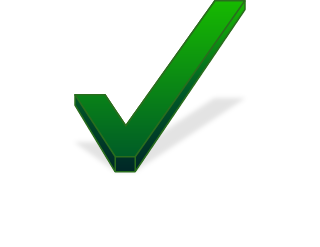 Ensure adherence to the security demands that are expressed in contracts
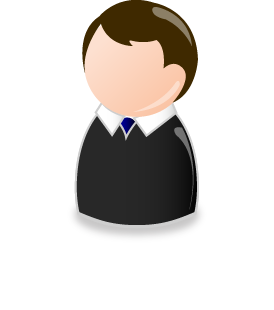 Compliance
Review the security and privacy controls that are in place
Ensure adherence to the industry regulations related to the flow of data out of an organization
Compliance standards: Examples
Health Insurance Portability and Accountability Act
Payment Card Industry Data Security Standards
An information security standard for the organizations that handle credit card data
U.S. law that regulates an individual’s healthcare information
This standard was introduced to reduce the credit card fraud
Privacy rule: requires that data is kept encrypted when in transit and at rest
The validation of compliance is provided by Self-Assessment Questionnaire (SAQ)
Security rule: requires that stringent controls are in place for access to data
Cloud security standards: Examples
Cloud Control Matrix of Cloud Service Alliance
European Network and Information Security Agency
Provides standards related to network and information security issues
Provides detailed understanding of security concepts and principles
Provides organizations with the detail related to information security, personalized to the cloud industry
Contributes to the development of a culture of network and information security
Provides standardized security and operational risk management measures
Audits
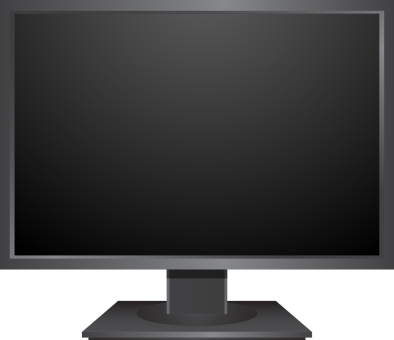 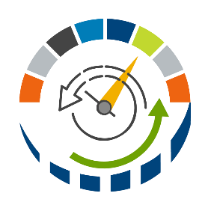 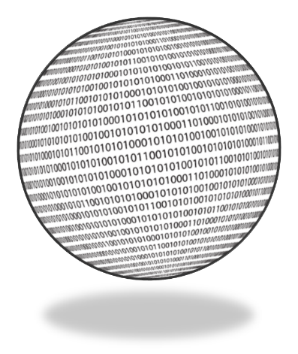 Audits function:
100%
Determines the validity and reliability about the enforcement of control
Assess the cloud provider’s control mechanisms and their ability to provide the logs
In security audit, cloud auditor makes an independent assessment of security controls
Audits
In a privacy audit, the cloud auditor assesses the processes and mechanisms
Lesson Summary
During this lesson, the following topics were covered:
Various technical security mechanism to address the threats
Governance, risk, compliance, and auditing to boost the cloud security
Module: Introduction to Cloud Computing
[Speaker Notes: This module covered the security measures that the cloud provider, and consumer should take to address the threats. Security mechanism was classified into physical, administrative and technical. More focus was given on technical mechanism. It also covered how governance, risk management, compliance, and audit activities are important to strengthen the security in cloud computing.]